35-3
These materials are by the Kongki Ka Project and are made available to you under the terms of the Creative Commons Attribution ShareAlike license 4.0.
You have permission to share and redistribute these materials in any format and to make reasonable revisions and adaptations of this translation, provided that:
You include the above licence and source information.
If you redistribute these materials or create derivatives, you must distribute your contributions under the same license as the original.
 
The Holy Bible, Berean Standard Bible, BSB is produced in cooperation with Bible Hub, Discovery Bible, OpenBible.com, and the Berean Bible Translation Committee. This text of God's Word has been dedicated to the public domain.
 
Tibetan text is from the Central Tibetan Bible translation by Central Asia Publishing. Used by permission.
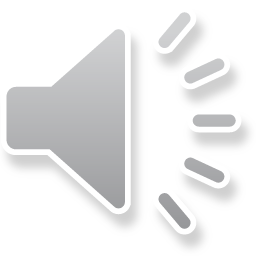 [Speaker Notes: Ch
35 Cure Leper…
1. Cure Leper - Mark 1:40-45 (Left Top)
2. The Centurion’s Faith - Luke 7:1-10; Matt 8:5-13 (Right Top)
3. The Widow’s Son - Luke 7:11-17 (Right Center)
4. Woman washes Jesus’ Feet - Luke 7:36-50 (Right Bottom)
5. Jesus’ relatives - Mark 3:20-35 (Left Bottom)
6. Calming the Storm - Matt 8:18-27 (left Center)]
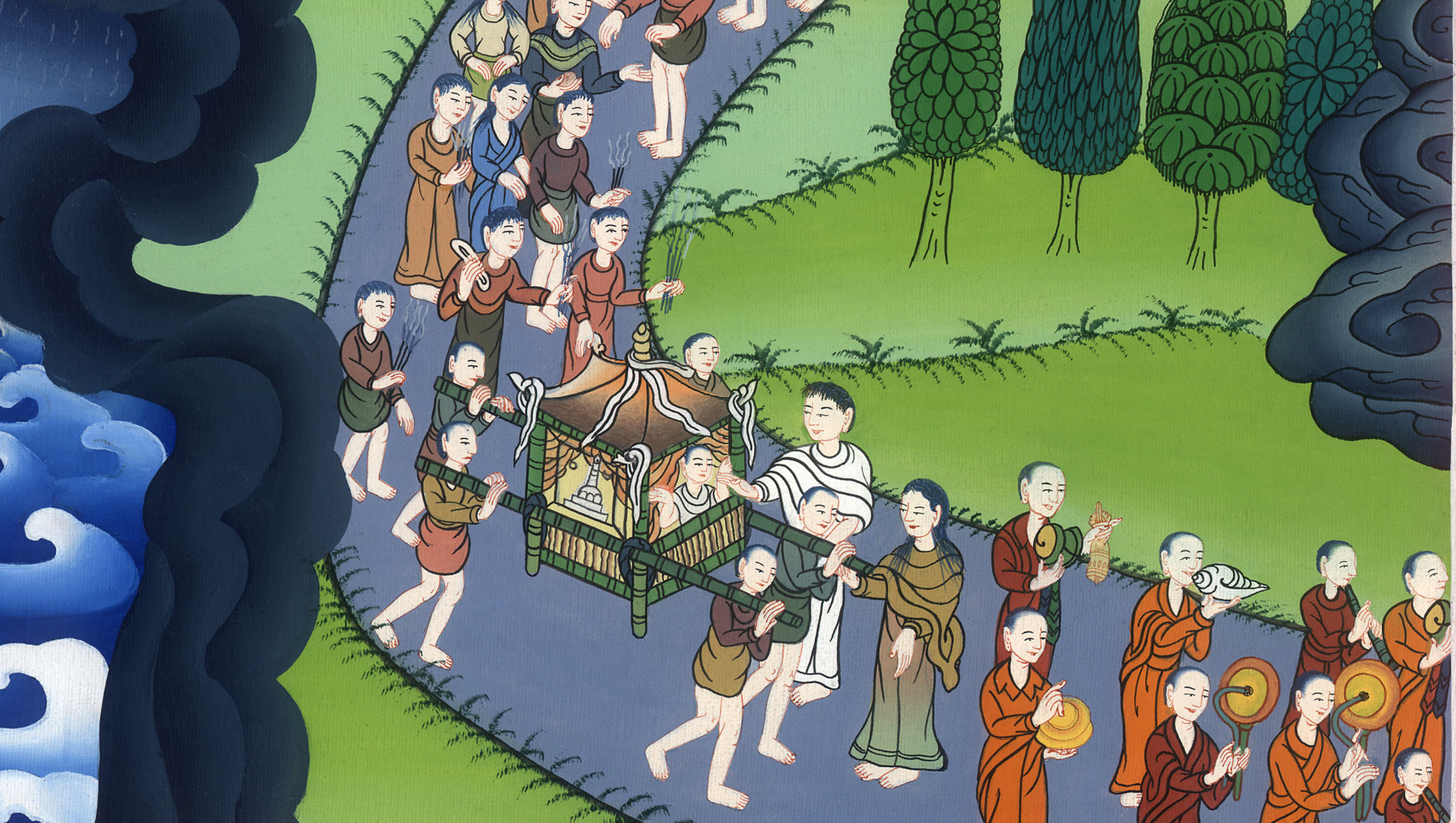 ལུ་ཀཱ 7
བུ་ཞིག་སླར་གསོན་དུ་བཅུག་པ།
The Widow’s Son - Luke 7:11-17
ལུ་ཀཱ 7
བུ་ཞིག་སླར་གསོན་དུ་བཅུག་པ།
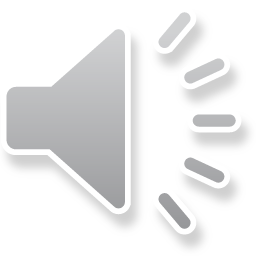 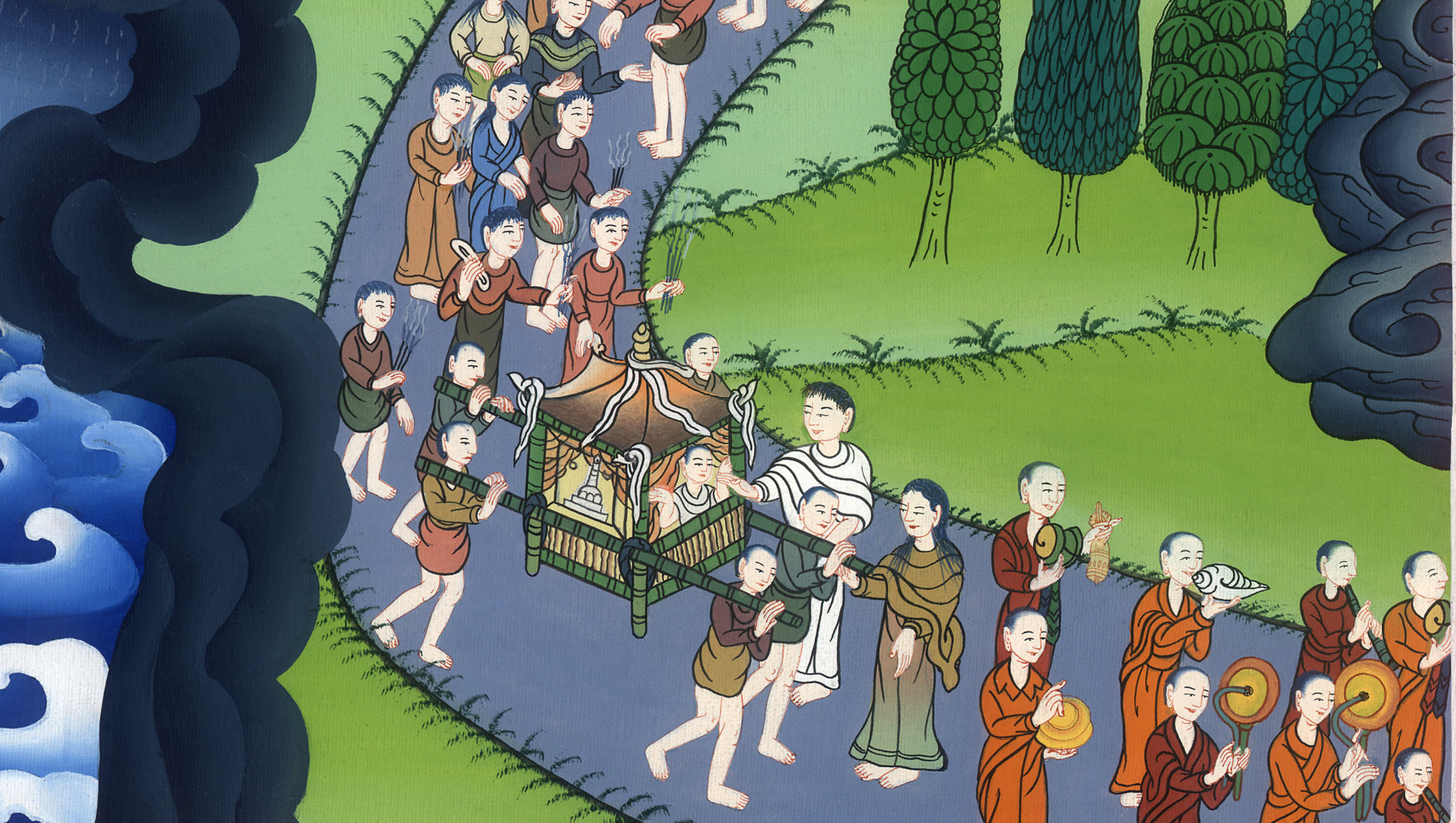 ལུ་ཀཱ 7
བུ་ཞིག་སླར་གསོན་དུ་བཅུག་པ།
This work is licensed under a Creative Commons Attribution-ShareAlike 4.0 International License
11Soon afterward, Jesus went to a town called Nain. His disciples went with Him, accompanied by a large crowd.
11རིང་པོར་མ་ལོན་པར་ཁོང་ཉེ་གནས་དང་མི་ཚོགས་མང་པོ་ཞིག་དང་བཅས་པ་ནཱ་ཨིན་ཞེས་པའི་གྲོང་ཁྱེར་དུ་ཕེབས།
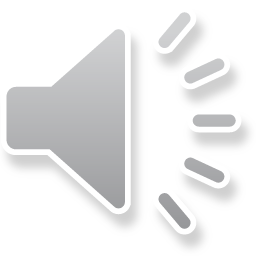 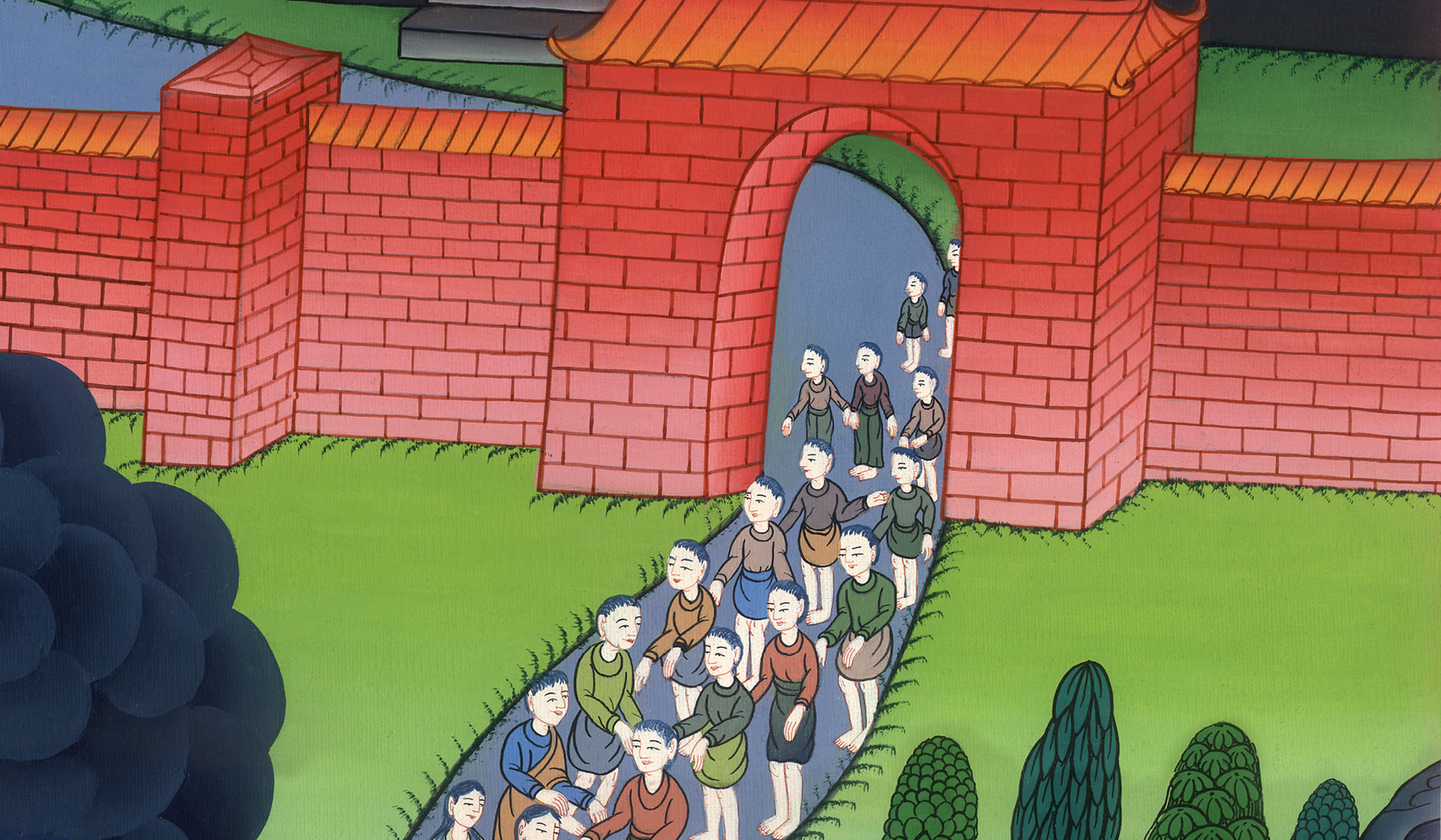 ལུ་ཀཱ 7:
12As He approached the town gate, He saw a dead man being carried out, the only son of his mother, and she was a widow. And a large crowd from the town was with her.
12གྲོང་ཁྱེར་གྱི་རྒྱལ་སྒོ་དང་ཉེ་བར་བྱོན་སྐབས། ཁོང་གིས་མི་ཚོགས་མང་པོ་ཡོང་བཞིན་པ་གཟིགས། ཁོ་ཚོས་ཡུགས་མོ་ཞིག་གི་བུ་གཅིག་པོའི་ཕུང་པོ་ཕྱི་ལོགས་སུ་ཁུར་བ་དང༌།
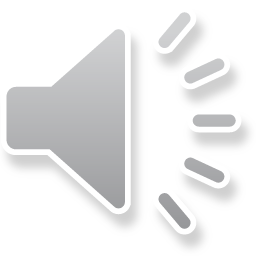 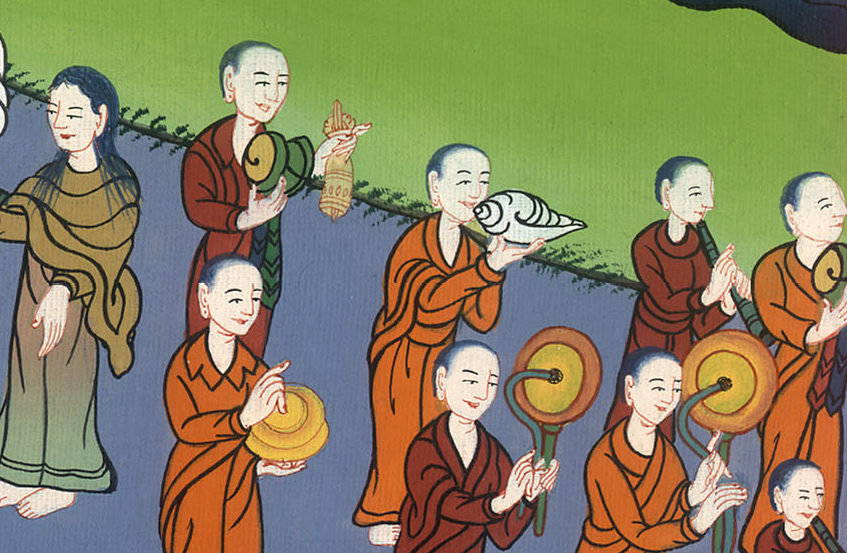 ལུ་ཀཱ 7:
13When the Lord saw her, He had compassion on her and said, “Do not weep.”
13གཙོ་བོས་ཁོ་མོ་ལ་གཟིགས་ནས་ཐུགས་རྗེ་སྐྱེས་ཏེ་ཁོ་མོར་“མ་ཤུམས་”ཞེས་གསུངས།
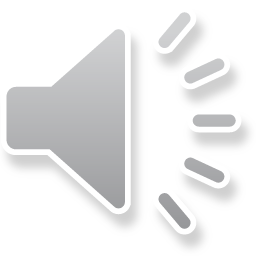 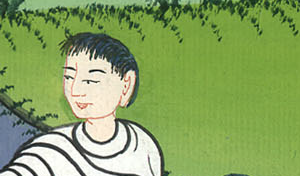 ལུ་ཀཱ 7:
14Then He went up and touched the coffin, and those carrying it stood still. “Young man,” He said, “I tell you, get up!”
14ཏོག་ཙམ་ཚུར་ཕེབས་པ་དང་ཕུང་པོ་ཡོད་པའི་འཁྱོགས་ཤིང་ལ་ཕྱག་གིས་རེག་ནས་ཁུར་མཁན་བསྡད། ཁོང་གིས་“གཞོན་ནུ། ངས་ཁྱེད་ལ་ཟེར་རྒྱུར། ཡར་ལོངས་ཤིག་”ཅེས་གསུངས་པས།
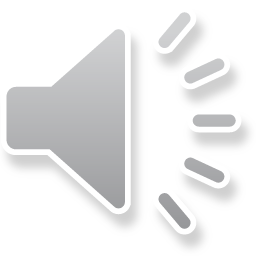 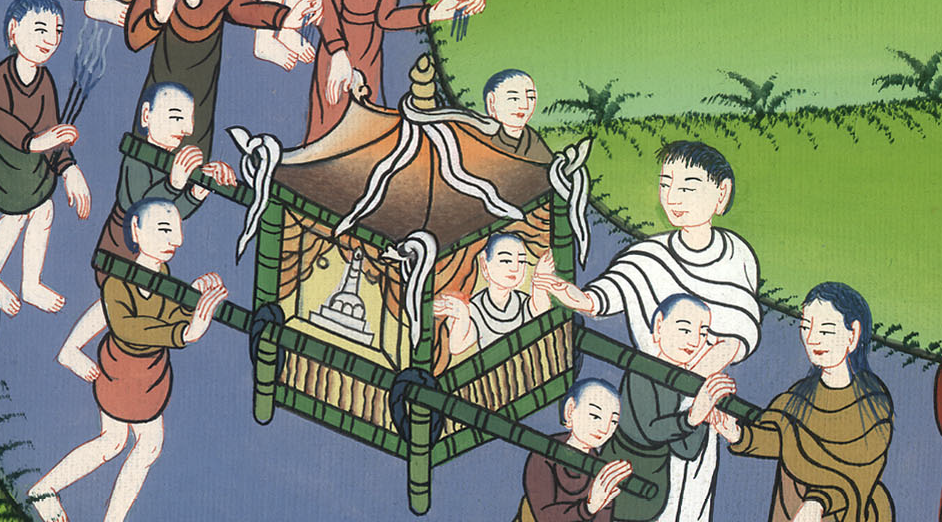 ལུ་ཀཱ 7:
15And the dead man sat up and began to speak! Then Jesus gave him back to his mother.
15གཤིན་པོ་དེ་གསོན་པོར་ལངས་ནས་སྐད་ཆ་བཤད། ཡེ་ཤུས་བུ་དེ་རང་གི་ཨ་མ་ལ་གནང༌།
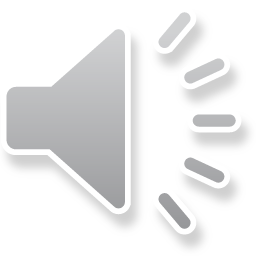 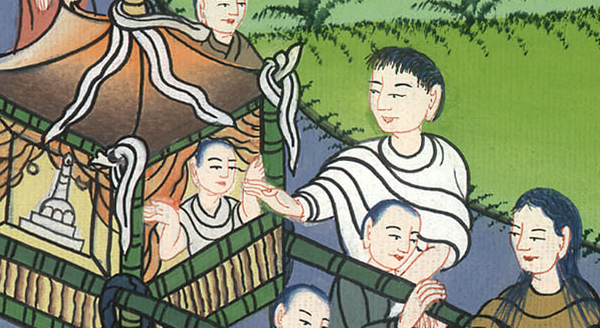 ལུ་ཀཱ 7:
16A sense of awe swept over all of them, and they glorified God. “A great prophet has appeared among us!” they said. “God has visited His people!”
16འཇིགས་པ་སྐྱེས་ནས་ཚང་མས་དཀོན་མཆོག་ལ་བསྟོད་པ་ཕུལ་ཏེ་“ང་ཚོའི་ཁྲོད་དུ་ལུང་སྟོན་པ་ཆེན་པོ་ཞིག་འདུག་”ཅེས་པ་དང་“དཀོན་མཆོག་གིས་ཁོང་གི་མི་རིགས་ལ་ཐུགས་རྗེས་གཟིགས་ཡོད་”ཅེས་བཤད།
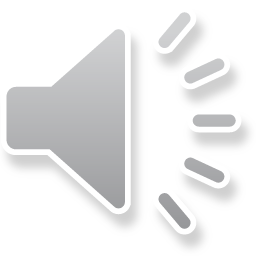 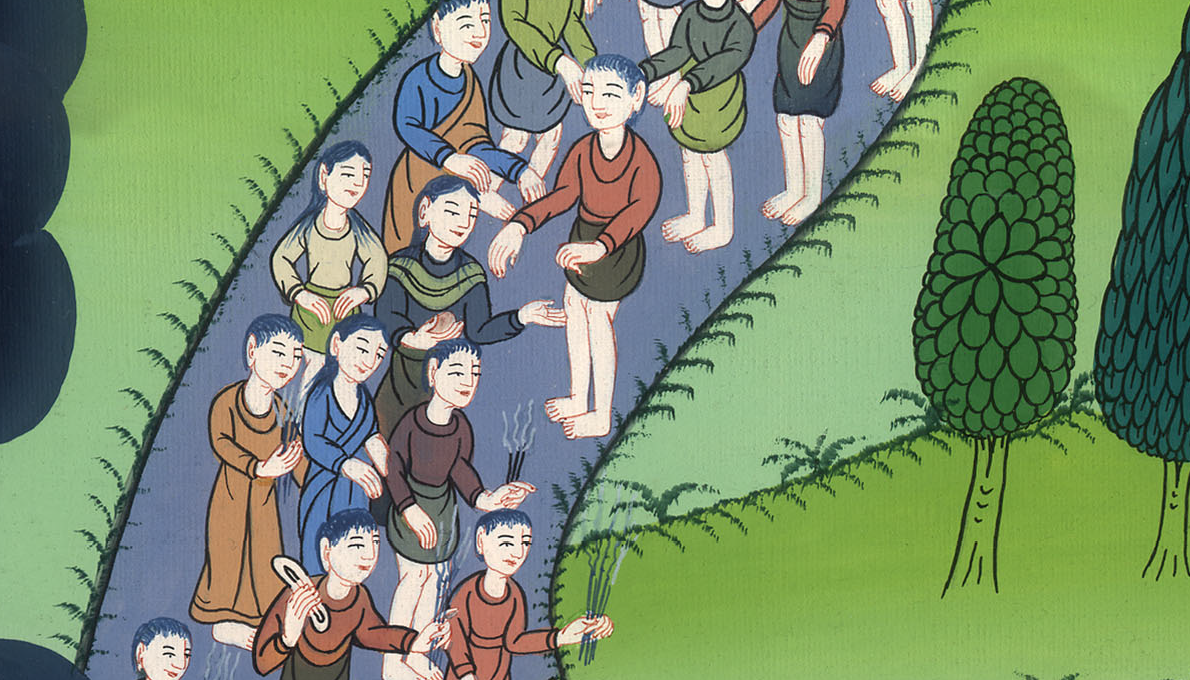 17And the news about Jesus spread throughout Judea and all the surrounding region.
17གཏམ་འདི་ཡ་ཧུ་དཱ་ཡུལ་ཡོངས་དང༌། མཐའ་འཁོར་གྱི་ས་ཆ་ཀུན་ཏུ་ཁྱབ་པ་རེད།
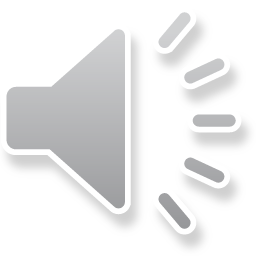 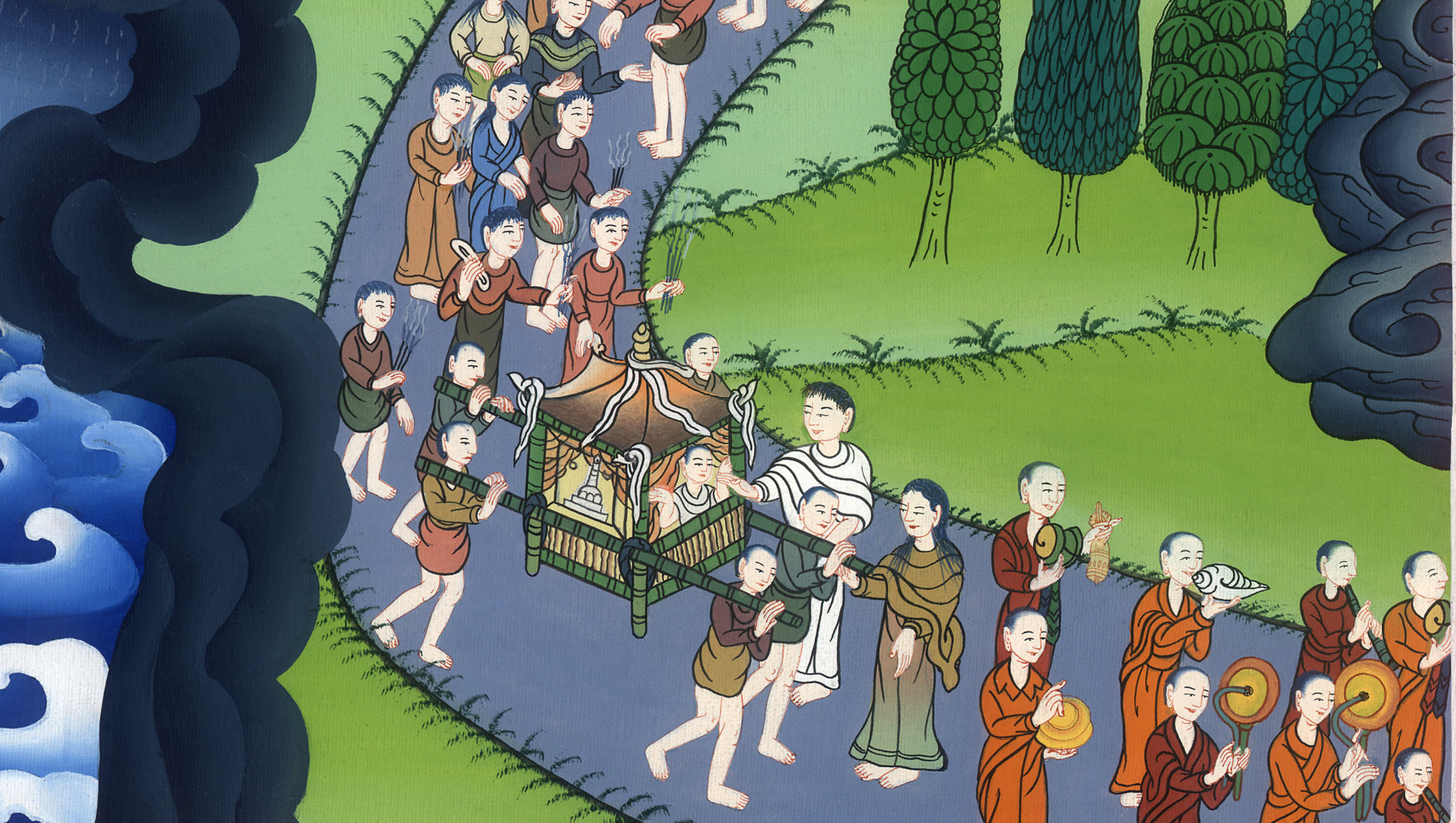